GSICS Users Workshop Vladivostok  and Beyond
Manik Bali, Alexey Rublev and Larry Flynn

With Contributions from ROSHYDRO , EUMETSAT, CMA, NOAA, JMA,JAXA, SCOPE-CM
(NOAA, KMI, Vanderbild EDU)
Outline
GSICS Users Workshop-Alexey Rublev (ROSHYDRO) accepts request to hold GUW-2017 as part of AOMSUC
GSICS Users Workshop
Classical GUW 
Evolved  GUW
Growth in Participation in GSICS Activities
GSICS Users Workshop- A Combination of three aims
GSICS Users Workshop- Feedback received from GSICS and SCOPE-CM members
Response Summary and Conclusion
04/08//2013
2
GSICS Users Workshop 2017
Alexey Rublev  has confirmed that ROSHYDRO is willing to organize the GSICS Users Workshop , 2017 as part of AOMSUC
 (Received Confirmation before 17 Feb 2017)
GSICS Topical Session to be part of AOMSUC-8 in Vladivostok (1)
The GSICS Users Workshop will return to the AOSMUC in a modified format as a topical session at the 8th Asia/Oceania Meteorological Users Conference (AOMSUC-8). The AOMSUC-8 is organized by ROSHYDROMET and ROSCOSMOS and will be held in Vladivostok, Russia from the 16th to 21st of October 2017. The program session topics include the following:
Current and future meteorological satellite programs
Facilitation of data access and utilization
Atmospheric parameters derived from satellite observations
Application of satellite data to weather analysis and disaster monitoring
Application of satellite data to numerical weather prediction
Application of satellite data for climate and environmental monitoring
Land surface and ocean parameters derived from satellite observations
Global Spaced-based Inter-Calibration System (GSICS)
Capacity building and training activities
GSICS UW 2017 Announcement (2)
The GCC will arrange submission of abstracts for two introductory/overview talks covering GSICS products and applications in Session (h). GSICS products developers and users are invited to submit additional abstracts for the session. The deadline for abstract submission is 31 July 2017. The 1st announcement, online registration form, visa support information and abstract submission information are provided at  http://aomsuc8.ntsomz.ru/1-announcement/. Visa applicants should allow at least two months for the process to be completed. The deadline for registration is 30 September 2017 and the 2nd announcement would be available on the website around 30 June 2017. There is no conference fee.
GSICS Users Workshop
GSICS Users Workshop -> Classical View
GSICS Implementation Plan 2006 states that Users of GSICS  Correction Products would be mainly  Climate, NWP and Environmental applications areas
 ( Ref: here).

Initial GSICS Users Workshops aimed at  highlighting  use of GSICS Corrections in these areas.
GSICS Users Workshop -> Its Actual evolution
GSICS gone beyond just using Correction Products.
Within the WIGOS Framework GSICS  Products/Algorithms should be useful to SCOPE-CM and Users at large 
( Reference  SCOPE-CM Website)
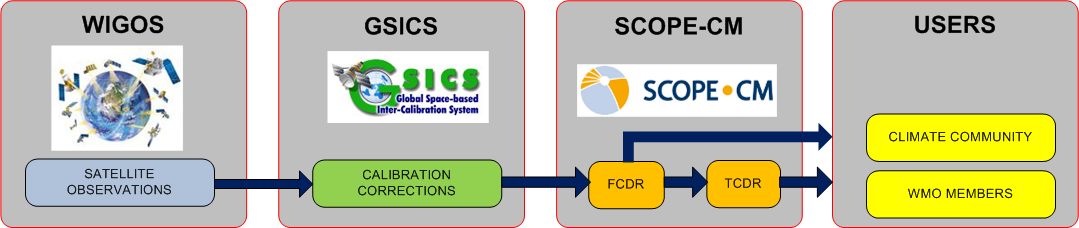 Led to interest in use of …..
Validating References
In-orbit  References, Lunar, Solar, Ground Based
In-orbit  References, Lunar, Solar, Ground Based
Developing Novel Calibration Algorithms, Ray Matching, SNO,
Re-Calibration, Development of  FCDR
Served as vital topics in the GSICS Users Workshop->Depending on need members ( GUW hosts) have made varied progress and have varied interests.
GSICS Users Workshop
GSICS Users Workshop -> Classical View
GSICS Implementation Plan 2006 states that Users of GSICS  Correction Products would be mainly  Climate, NWP and Environmental applications areas
 ( Ref: here).

Initial GSICS Users Workshops aimed at  highlighting  use of GSICS Corrections in these areas.
GSICS Users Workshop -> Its Actual evolution
GSICS gone beyond just using Correction Products.
Satellite  Community have developed algorithms under the GSICS Frame work use full to SCOPE-CM and  agencies themselves
Validating References
In-orbit  References, Lunar, Solar, Ground Based
In-orbit  References, Lunar, Solar, Ground Based
Developing Novel Calibration Algorithms, Ray Matching, SNO,
Re-Calibration, Development of  FCDR
Served as vital topics in the GSICS Users Workshop->Depending on need, members
 ( GUW hosts) have made varied progress and have varied interests.
GSICS Community over the years
GSICS Community  has grown
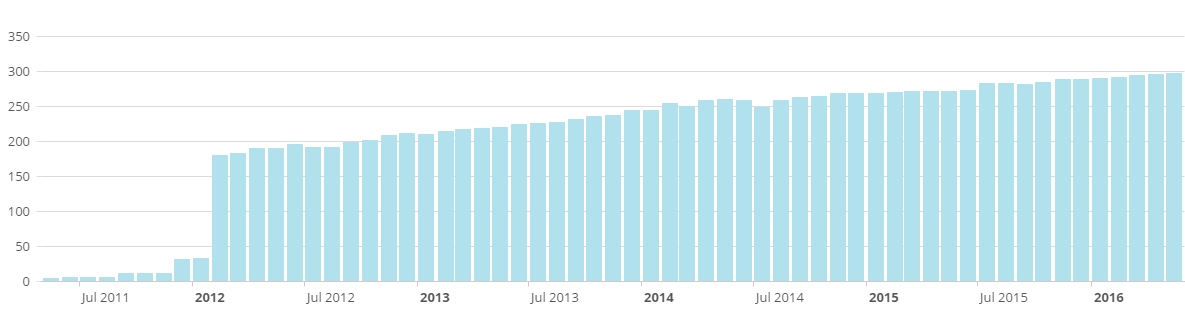 Participation in MW, IR UV, VIS+ Lunar,  Sub-Groups has substantially increased.
Subgroup activities are diverse.
Every GSICS Subgroup has its own unique set of goals and set of algorithm creators and users…..So goals in the GUW are also diverse
GUW-Evolving Mechanism for Agenda
GUW agenda is at the intersection of …..
 Agenda of the main conf.
 Agenda of the host (GSICS topics  for collaboration
 GSICS suggested agenda
GUW Agenda
GUW Goals
Let users know what GSICS is and how it can help them,
Provide a forum for users to provide information on what they want from calibration processes,
Engage new researchers  and institutions in GSICS,
Publicize GSCICS methods and achievements,
Provide information on specific products and accomplishments,
And …
GUW Moving forward
Peng Zhang ( GSICS EP- Chair) sought Feedback from GSICS members on GUW
Discussions not limited to….
GRWG/GDWG annually in March, EP before or after CGMS annually in July, GUW with AOSMUC or NOAA or EUMETSAT satellite conference as a session
Expand the GUW and make it a 'GSICS Developers and Users Workshop'
Reform: GRWG/GDWG + EP + GUW together then report to CGMS as is done for ITWG, IPWG, IWWG
Others
Feedback sought, was relayed to GSICS Members and Scope-CM members
GUW Moving forward-Agency who Responded
WMO
ROSHYDRO
EUMETSAT
CNES
KMAA
NOAA/USGS
KMA
CMA
JMA/JAXA
IMD/ISRO
Enormous interest in the GSICS Users Workshop.
Nearly all GSICS Members and SCOPE-CM members provided feedback.
GUW Moving forward-Feedbacks
(NOAA-GCC) Lawrence E Flynn- We agree that as GSICS has matured the Users' Workshop format could use some revisions. Given the added deliverables and the shift to developers as users, the value of a user workshop as place for GSICS to learn about users' requirements has decreased. 
One possibility would be to expand it by renaming it the "GSICS Developers and Users Workshop" another would be to simply work to create GSICS sessions at key conferences. 

(NOAA_MW)Ralph Ferrao - The current format is good (item 1 below), although its probably difficult for people to get to all of them.  Clearly, having the GUW in parallel with one of the major satellite meetings is a great idea because you actually get true user's engaged. 

(NOAA)Xiangqian Wu- I support Larry's suggestion to change the name to "Users and Developers", and Ralph's suggestion to rotate among Europe, Asia, and U.S. sat conf. These conferences may accept a session on "Inter-calibration techniques and applications" every three years, which could replace the existing or planned "mini-conference" and "lunar workshop" etc. The annual meeting can then be more focused and a bit relaxed, which facilitate side meetings and informal contacts that can be as productive.

ROSHYDRO( Alexey Rublev): GRWG/GDWG annually in March, EP before or after CGMS annually in July, GUW with AOSMUC or NOAA or EUMETSAT satellite conference as a session

JMA( Masaya, kaz-kamide) GRWG/GDWG annually in March, EP before or after CGMS annually in July, GUW with AOSMUC or NOAA or EUMETSAT satellite conference as a session( Agree with Larry Flynn)

JAXA(Misako Kachi) In my opinion, Option 1 is the most reasonable. We may reform the GRWG/GDWG & EP & User workshop at the same period, but we cannot expect people outside GSICS to come to the stand-alone workshop only for this purpose.

CNES (Fougnie Bertrand): It would be more relevant to better connect GUW to international conference such as EUMETSAT conf, NOAA conf, or AOSMUC. That’s the best place to better collect needs and promote the GSICS works
USGS(Tom Stone): I think there could be benefits to having the GUW become part of the GRWG/GDWG meeting.  However, I suspect this would require restructuring the meeting in order to fit everything into one week.  I am not keen on the idea of having the meeting and workshop back-to-back over two weeks, but that might work out OK if it can be scheduled in a sensible way.  I am concerned that people could not dedicate that much time at once (this is typically the case for me).
IMD(Ashim): I would like to mentioned here the activities related to INSAT calibration are basically a cross calibratoin with HIRS and Kalpana and INSAT-3D BT (IOGEO). Similarly, in-situ calibration of our INSAT-3D satellite (CalVal) is also going on. Apart from this, Lunar calibration is also a major activity in our satelltie division.. Therefore, in GUW, pl incorporate all the above avtivities.
GUW Moving forward-Feedback from SCOPE-CM
Ralf Bennartz: GSICS is indeed a very important activity. I am plugged into the GSICS MW group led by Ralph Ferraro. As for a User Workshop, I think once every two years would be sufficient at least for me. If such a workshop could be organized e.g. as a side meeting to EUMETSAT that’d be good too. 

Alessio Lattanzio: GSICS Users Workshop extremely useful for his Albedo Project

Lei Shei :GSICS efforts are important for the long-term datasets we use. I attended a GSICS meeting before and found it helpful to meet with the developers. The next SCOPE-CM meeting is scheduled to be held during EUMETSAT conference in Oct 2017. To increase interaction between GSICS and SCOPE-CM projects, perhaps back-to-back sections there may help
Response Summary
GRWG/GDWG annually in March, EP before or after CGMS annually in July, GUW with AOSMUC or NOAA or EUMETSAT satellite conference as a session.

Reform: GRWG/GDWG + EP + GUW together then report to CGMS as is done by ITWG, IPWG, IWWG
Users’ Workshop
Peng
I agree that current GUW is not only the forum to listen the user requirements. Now we have some options:
1.       GRWG/GDWG annually in March, EP before or after CGMS annually in July, GUW with AOSMUC or NOAA or EUMETSAT satellite conference as a session
2.       As 1 except GUW with some expand
3.       Reform: GRWG/GDWG + EP + GUW together then report to CGMS like ITWG, IPWG, IWWG
4.       Others
Ken
The idea of having a Developers and Users Workshop sounds good. If I think of some parallels the International Science Working Groups under CGMS, i.e. ITSC, IPWG, IWWS, IROWG and ICWG are just that – the data providers, scientific developers and end users coming together to
1)  Exchange information on the latest developments on each side
2)  Identify areas for further improvements and agree priorities for the future
3)  Identify gaps
4)   Provide recommendations to all participants for future activities
 Some of these are then reported back to CGMS Working Group II as well as Plenary for further discussion and endorsement. It would also give some strong, relevant and desired input to the GSICS-EP discussions. It was actually from these I had the experience mentioned in the beginning of the thread on the frequency.
 Maybe one option is to have the GRWG/GDWG meeting every second year as a joint meeting with the users/back-to-back.
 Maybe you and Manik could think a bit further on a way forward along these lines. In the end we need something that serves the purpose – for everyone!
Larry
Some GCC input for GSICS 2017 UW:
We agree that as GSICS has matured the Users' Workshop format could use some revisions. Given the added deliverables and the shift to developers as users, the value of a user workshop as place for GSICS to learn about users' requirements has decreased. 
One possibility would be to expand it by renaming it the "GSICS Developers and Users Workshop" another would be to simply work to create GSICS sessions at key conferences. It is true that we have a GRWG/GDWG annual meeting where the developers convene but this does not bring in new participants. The GUW has been a nice forum for publicizing our work and essentially it has been creating a GSICS session at the meeting it inhabits. Of course, one could make a case that the GSICS work is getting good publicity just from the range of presentations and results at conferences and in journals. And we had the special issue of TGRS.
For this year, we were planning to explore having the workshop hosted by the Russian Federation at the AOSMUC in Vladivostok with one positive idea that this would increase their participation in future activities. 
Manik will survey the GSCIS members and put together some pros and cons on different alternatives.
Thank  You
Introduction- Past GUWs- a review
2012  Sopot, Poland
Update on GSICS Product development
User feedback on demonstration GSICS products
GSICS data management and availability to users
Update on Instrument Event Logs
Plans for inter-comparison of Metop-B/IASI with Metop-A/IASI
Update on GSCIS developments concerning microwave sensors
Testing impact of GSICS Correction of GEO WV channels on Upper Tropospheric  
   Humidity
Interaction with GHRSST
GSICS scope, principles and vision

2013  NOAA, USA
 Update on GSICS Product development* Users' feedback and requests on GSICS products* GSICS data management and availability to users* Future satellite inter-calibrations* Interaction with SCOPE-CM projects* Interaction with GHRSST* Debates on SSU measurements* Proba-V project * Users' feedback on GSICS vision
Format of  Past two GUWs
EUMETSAT 2012
NOAA  2013
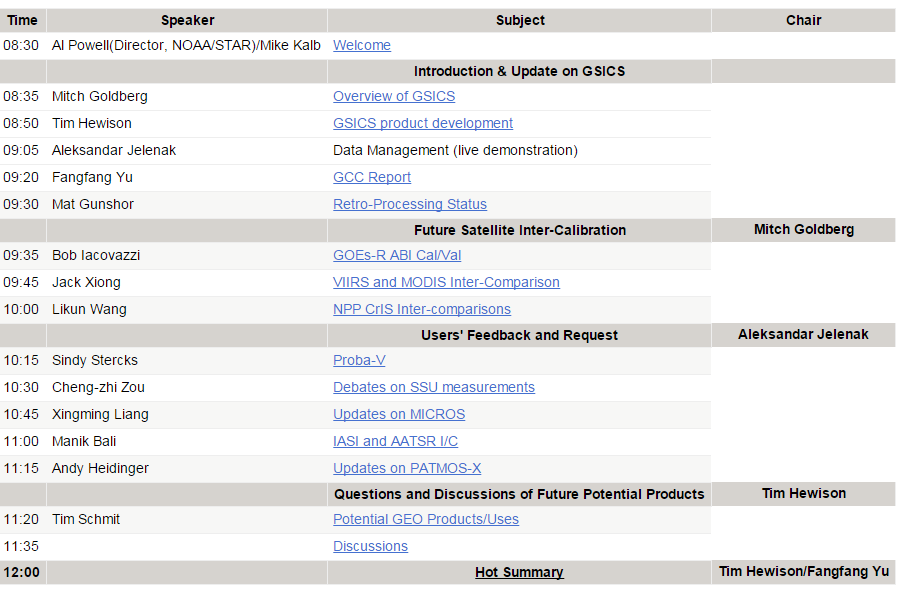 2014  Shanghai, China
GSICS User Workshop merged with Asia Oceania Met Users Conference.
Extended the outreach of GSICS products
½ Day Session
16 Participants  ( presentations  ~15 Mins duration ) Cover 3-4 themes.
GUW 2015
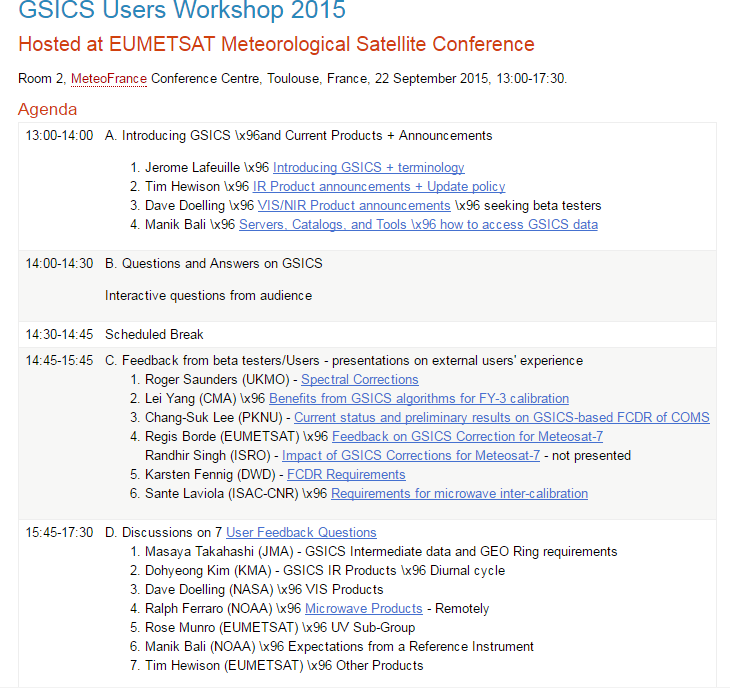 GSICS Community took steps to  gather User Requirements and perform course corrections if needed.
Launched a User Requirement Survey
Generated Actions in the GUW-2015 to make GSICS Products easily usable and discussed their needs.
Action 1: GCC is to develop and propose a model to help reduce the complexity involved in creating, distributing and using GSICS products. Provide users with a beta version of the GSICS data distribution model designed to help users navigate through the GSICS products and download the required variables more easily.(GCC could begin by taking feedback members on their requirements). 
Discussion 2.
How to compile User Requirements? This is related to the detailed contents of a GSICS best practice (actually a complement to the existing NIST Technical Note).

Action  2: GCC is to draft a straw man User Requirements document and send it out for review. \x95 GSICS users are requested to develop lists of the type of information that they think should be acquired during pre-launch characterization and made available to the users to support user preparation, and communicate this information to the GCC
Discussion 3(by Jerome)
GSICS users were asked to express requirements for pre-launch instrument characterization.
ITSC-20 conference in Lake Geneva the IIFS working group called for a similar "best practice" for microwave instruments. The action reads as follows:
" Rec IIFS.8: Develop best practices in pre-flight characterization of MW sensors (Action Mitch Goldberg and Peng Zhang to present to GSICS)

Action 3: GSICS users are requested to develop lists of the type of information that they think should be acquired during pre-launch characterization and made available to the users to support user preparation, and communicate this information to the GCC.
GUW throughput can be enhanced once we address User Requirements and make products easily useful across agencies.
GUW  2016
GSICS Users Workshop a full day session.
Each subgroup IR, MW, VIS, UV had a session.
Over 60  participants attended.